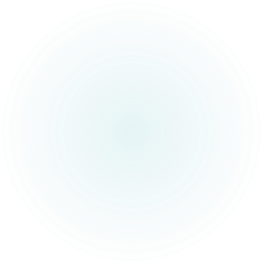 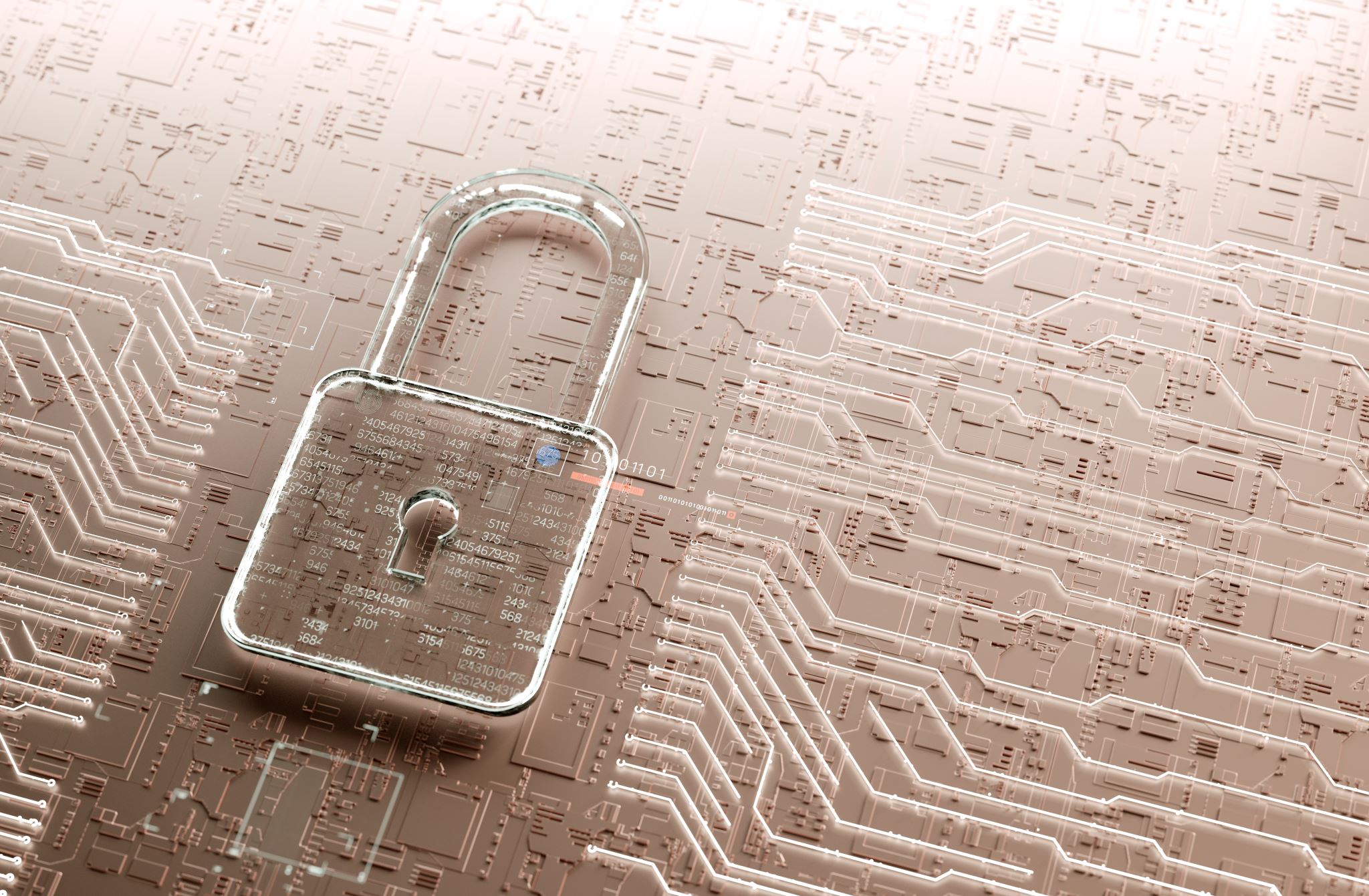 Snooping & the ‘Need to Know’
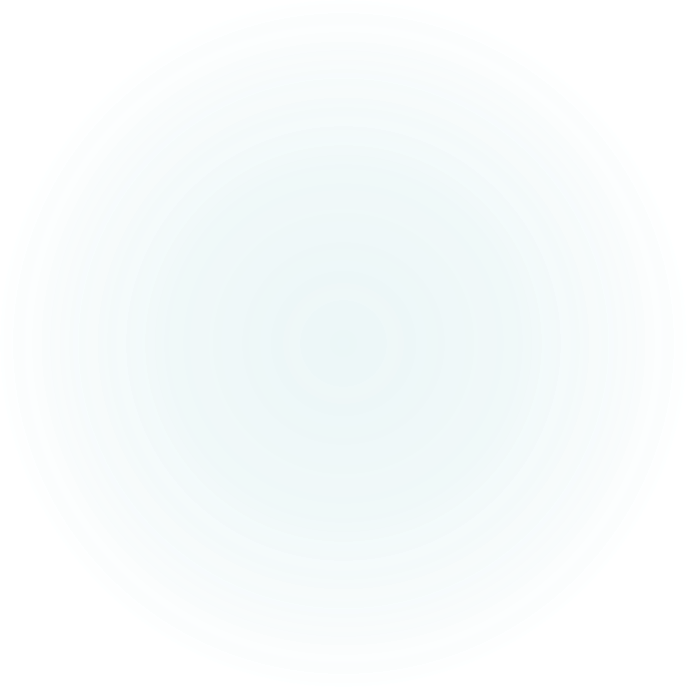 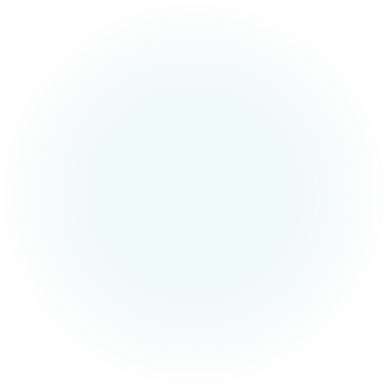 Presented to:
All Health PEI Staff
October 2024
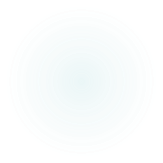 Important Topics
How does HPEI protect privacy?
The “Need to Know”
Snooping
Reconsidering Workflows
How is privacy protected by Health PEI?
Legislation - Health Information Act and others
Policies 
Privacy and the Protection of Personal Health Information Policy
Access, Disclosure & Correction of PHI Protocol
PIA Protocol 
*Breach Management Protocol
Codes of conduct, professional ethics
Education and agreements
Orientation for new staff
Pledge of confidentiality
Training videos, resources & sessions
Circle of Care is OUT!
Common Misconception:
Being part of the “circle of care” at some point in time means permitted access to that person’s information at anytime and for any reason.
This is NOT the case and not permitted by the legislation (HIA)
Instead, consider the “Need to Know” principle
Need to Know Principle
The HIA follows a “Need to Know” principle
Consider the Minimum Amount of Information
Only access the information that is required to provide care in that moment
Only disclose the information that is required or permitted to serve the purpose
Only collect the information that is relevant to the purpose for which you are collecting it
Need to Know Principle
Use your professional judgement and do a case-by-case assessment when considering the ‘Need to Know’.
Questions to ask yourself when determining if the ‘Need to Know’ Exists:
Do I need to know this information for the purposes of my role on the client’s care team?
What is the trigger or reason for my need to know?
Will I be taking action or making a recommendation or decision as a result of accessing this information?
A Lesson in the Need to Know
2018 Humboldt Broncos Crash
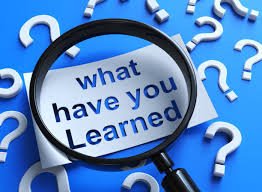 SNOOPING:What is it?
Unauthorized access/use of personal health information is snooping, and it is a  privacy breach
Even if you do not disclose the information, is still a breach!
Unauthorized use of information is also a breach!
What are some examples?
SNOOPING:What can happen if I snoop?
Snooping is subject to disciplinary action.
This disciplinary action can and has included termination.
Snooping is a serious privacy breach and needs to be treated as such.
Health PEI Auditing Program
Types of audits
ITSS – security team pulls random access audits as well as audits related to complaints or investigations. 
ATIP – audits are completed for any staff with non-gov. access, as well as audits related to complaints or investigations.
Patient Requested
Right to Know
PSMS Incident Reporting – sometimes an incident report will trigger an audit.
Reconsider your Workflows
Make sure your workflows are aligned with the ‘Need to Know’ principle.
Do you have the ‘Need to Know’ at this moment in time?
Remember, convenience does not reflect the ‘Need to Know’
Just because something has been done a certain way for a long time, doesn’t mean it is the right way.
Thank you for your time. 
If you have any QUESTIONS, please contact us at

healthprivacy@ihis.org 

https://src.healthpei.ca/ATIP

Access to Information & Privacy (ATIP) Consultants
Sherri Maye & Crystal Llewellyn